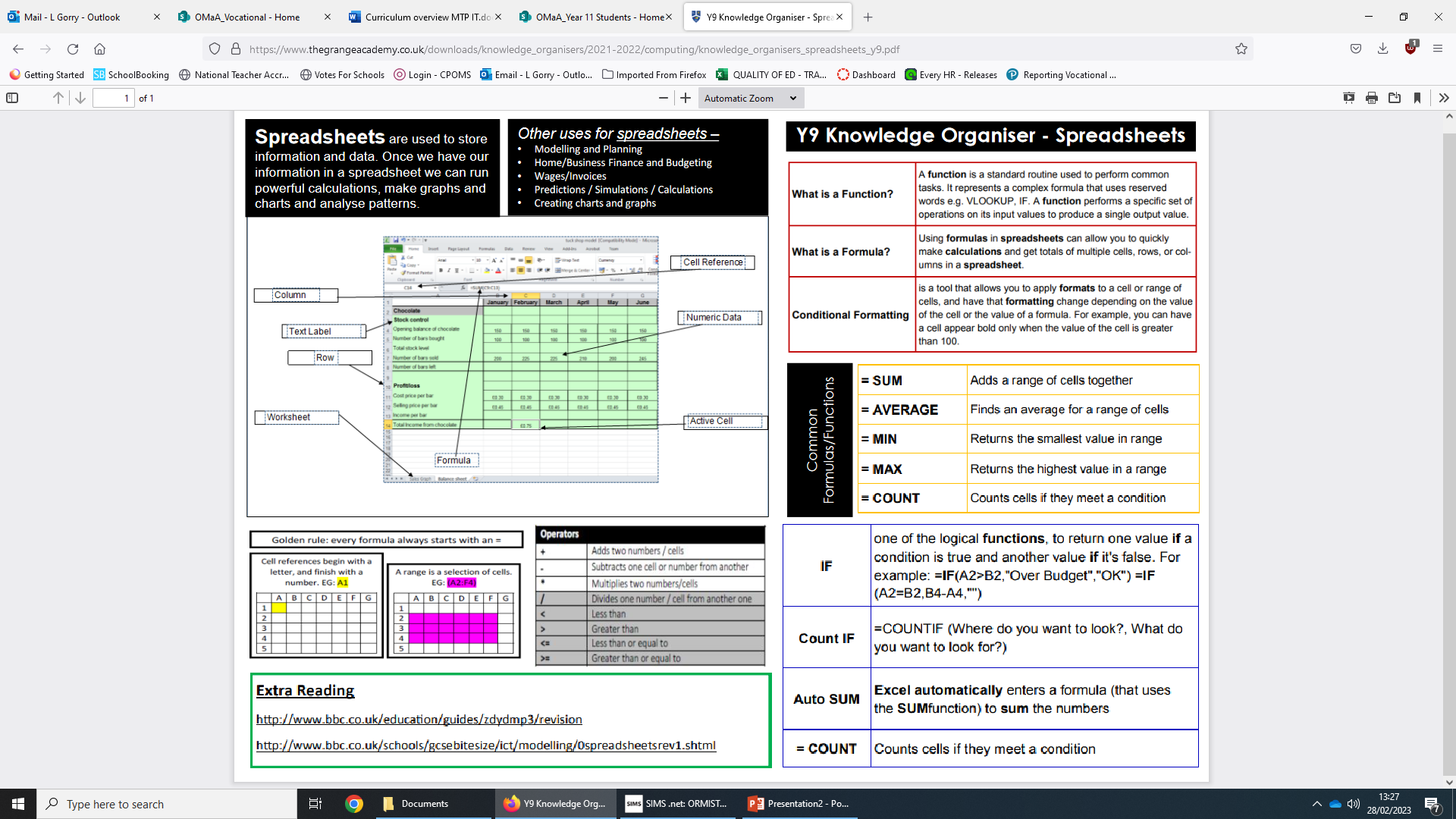 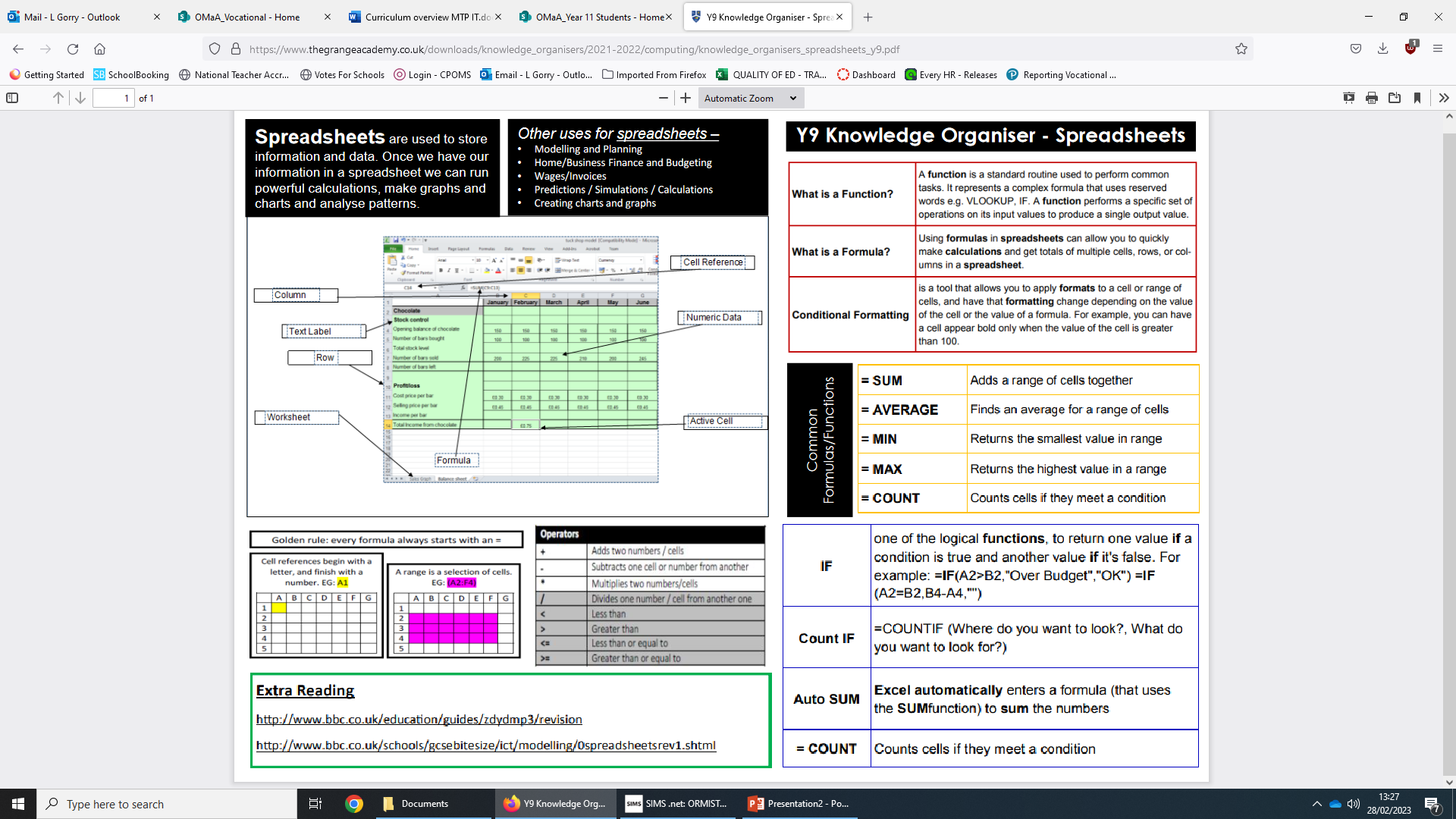 Year 8 IT
Knowledge
Organiser 
Term 5+6
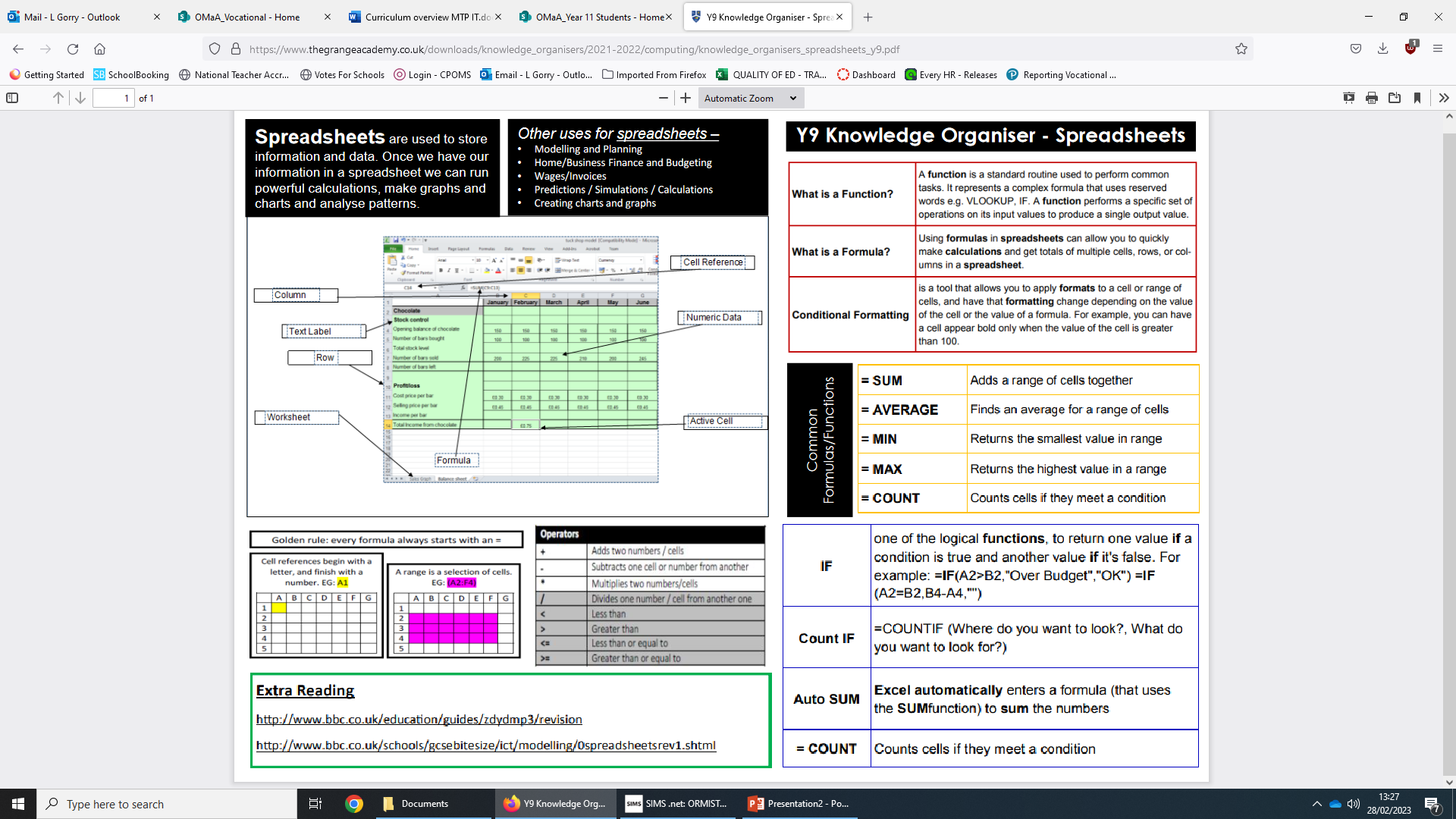 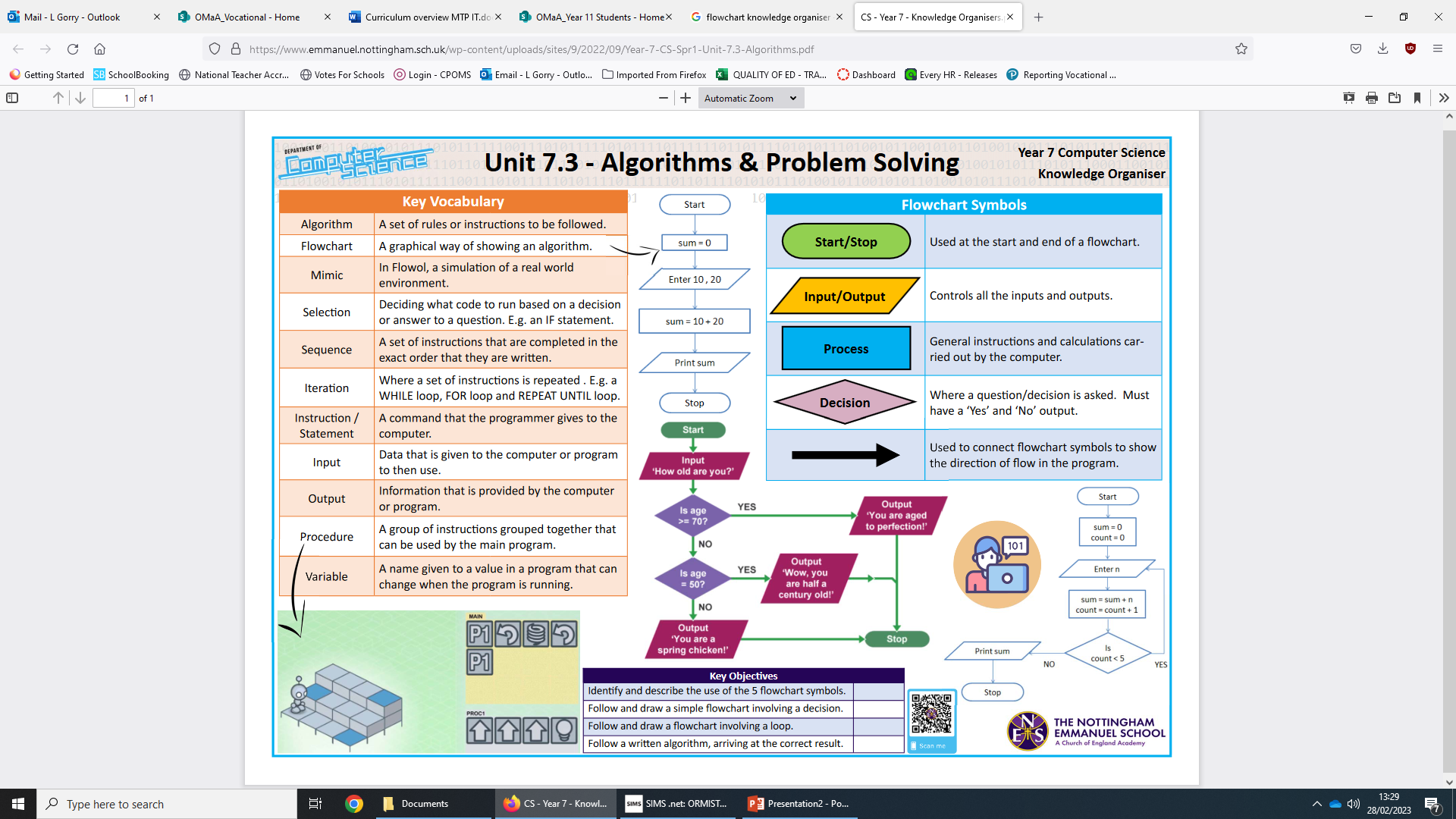 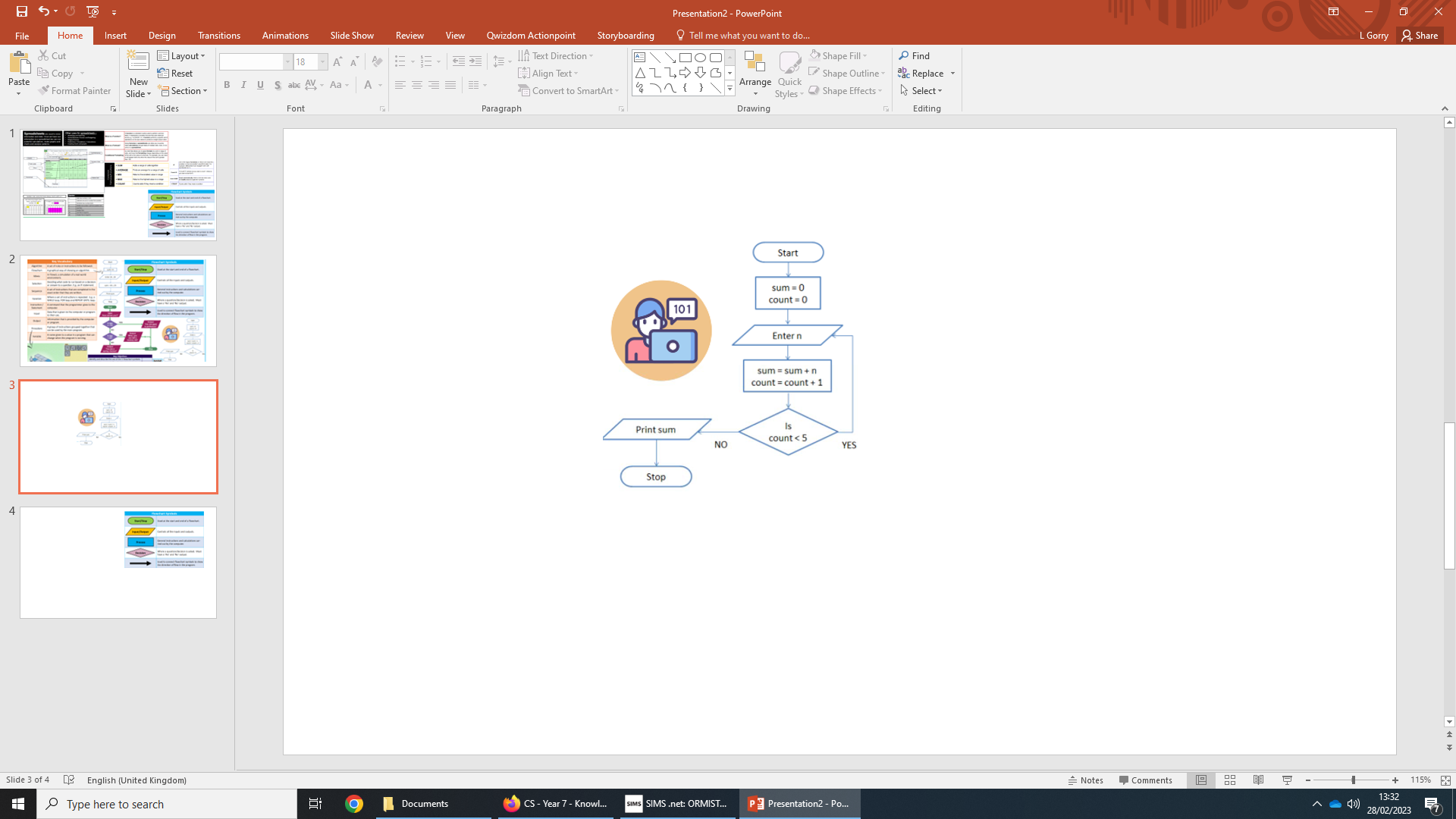 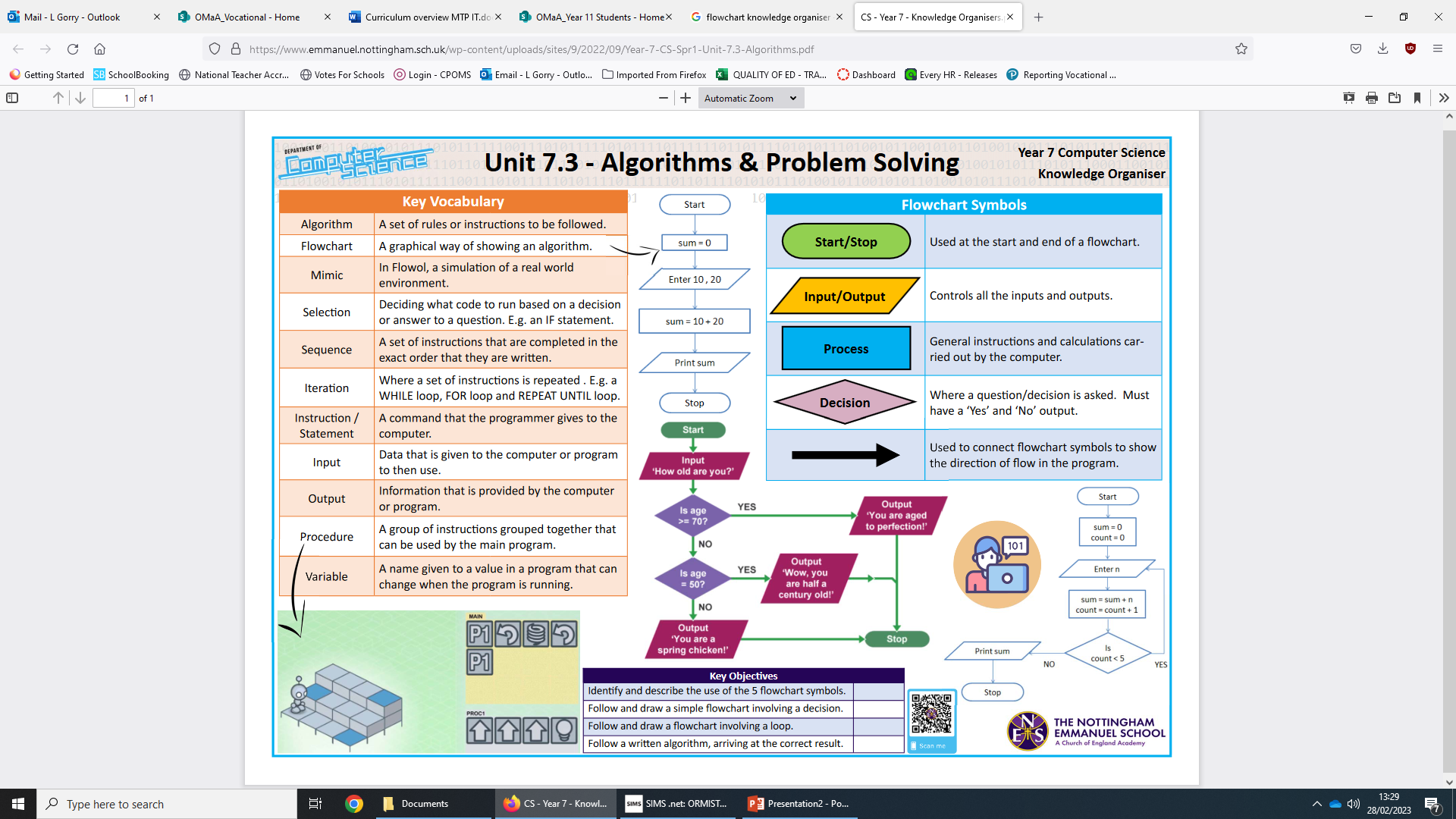